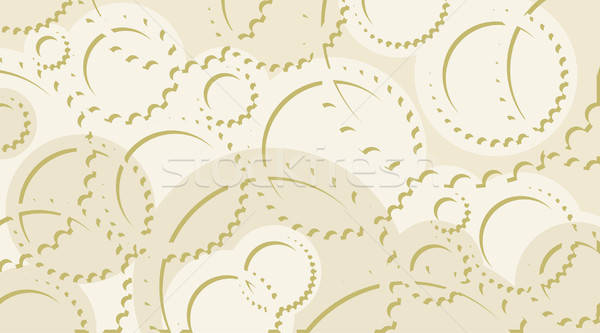 МУНИЦИПАЛЬНОЕ АВТОНОМНОЕ ДОШКОЛЬНОЕ
  ОБРАЗОВАТЕЛЬНОЕ УЧРЕЖДЕНИЕ ДЕТСКИЙ САД «МЕЧТА»
УСЛОВИЯ ДЛЯ РЕАЛИЗАЦИИ
STEM-ОБРАЗОВАНИЯ в ДОУ
г.о.г. Бор 
2020 г.
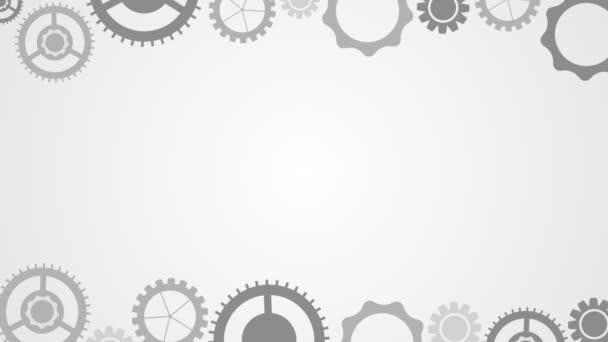 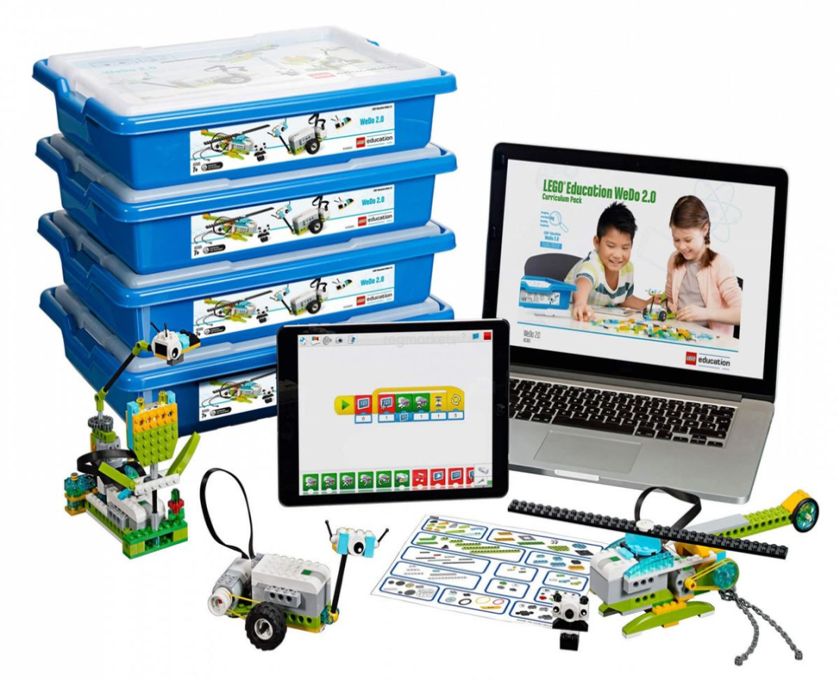 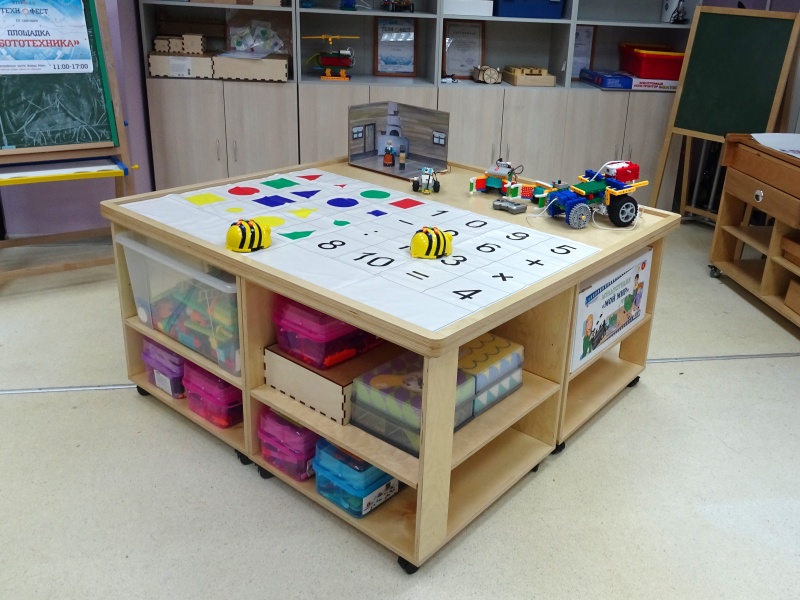 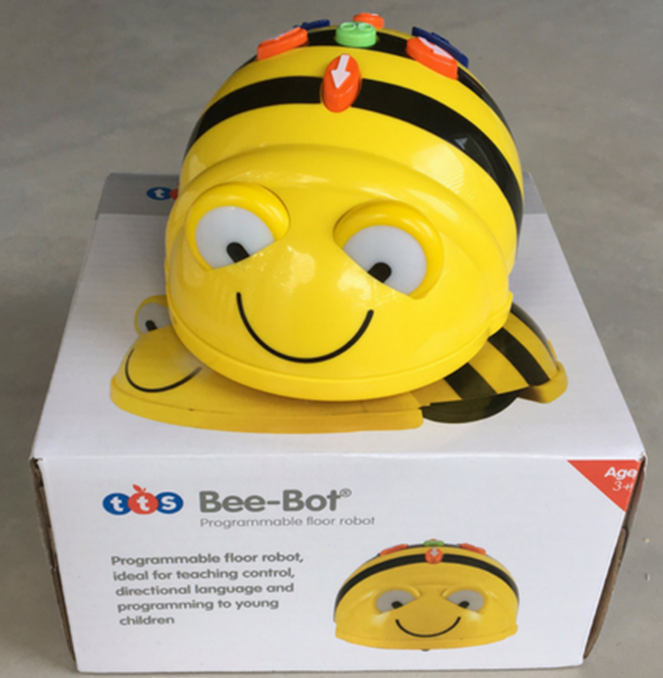 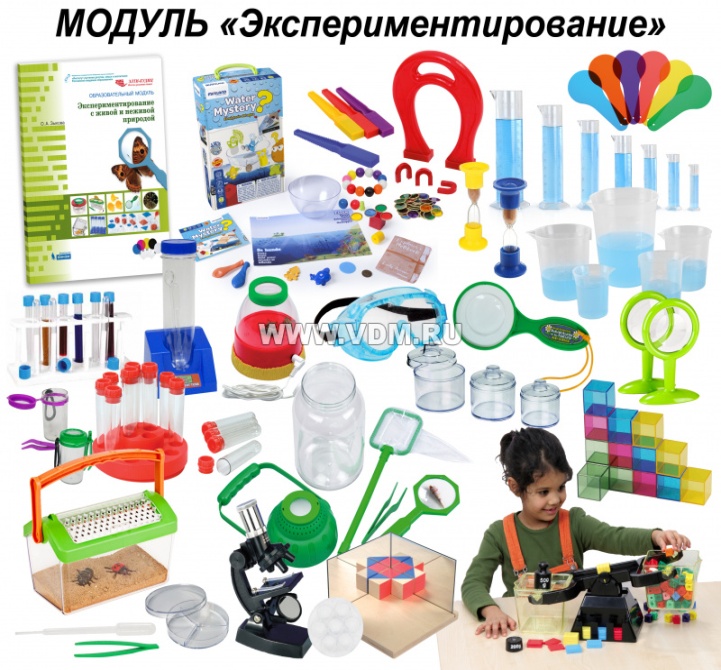 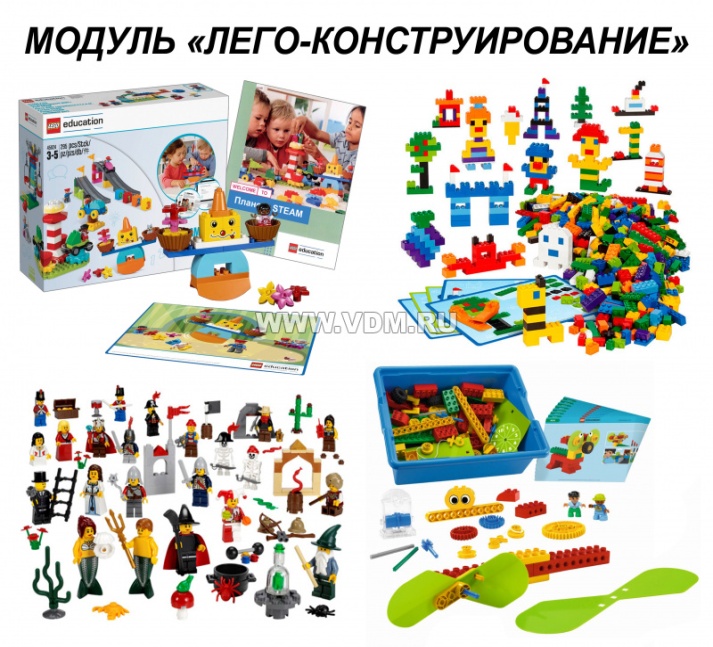 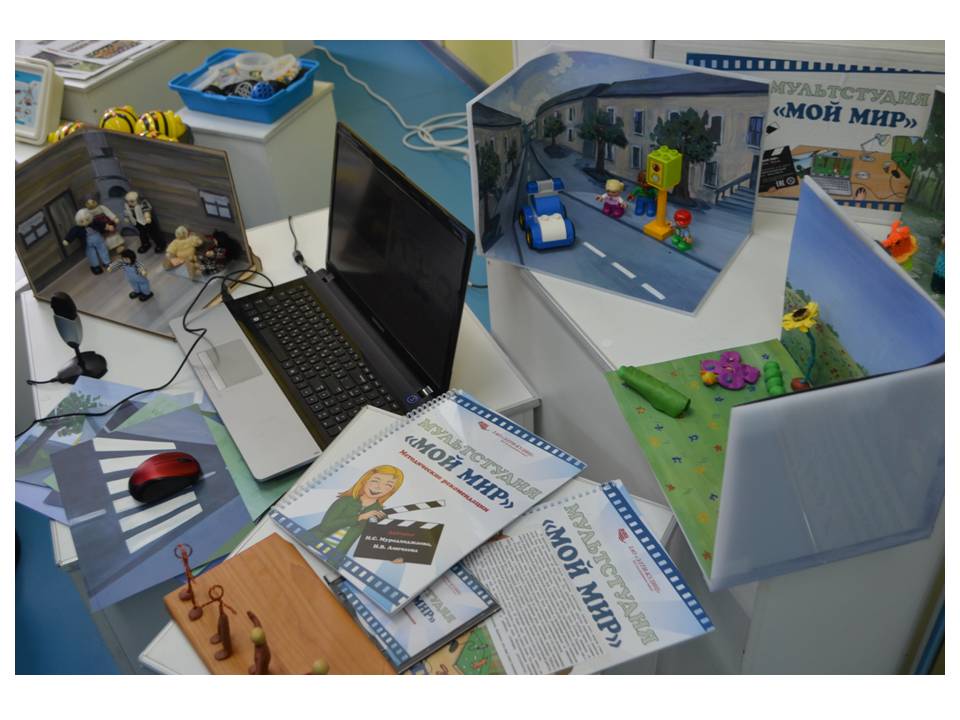 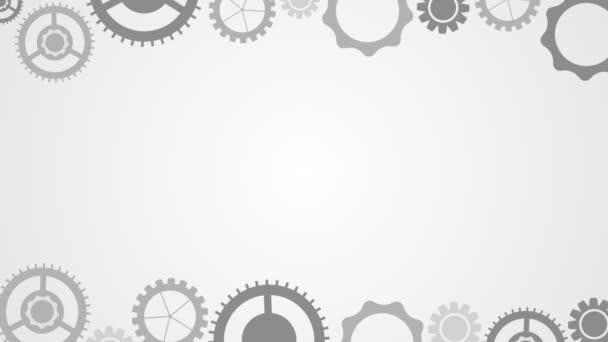 Обучение программированию
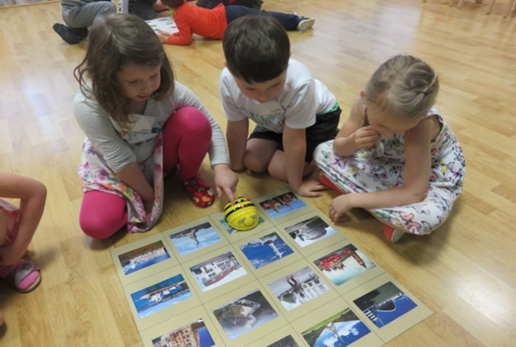 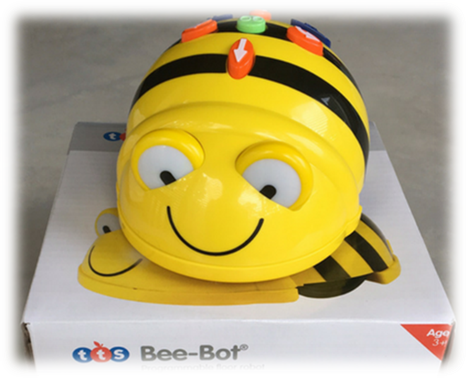 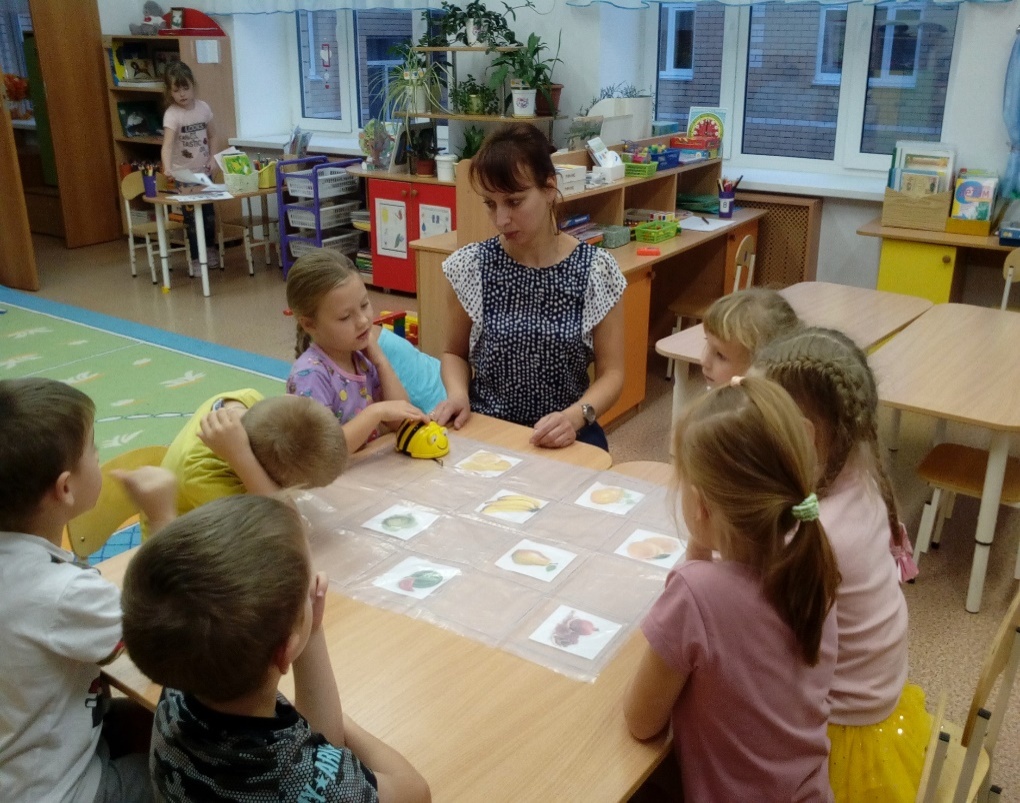 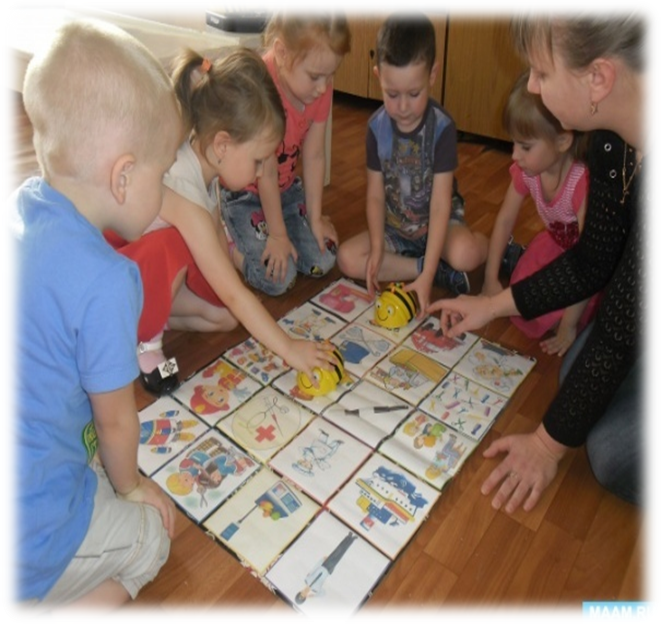 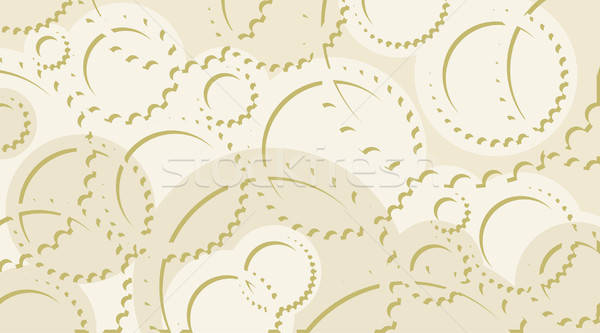 Лего-конструирование
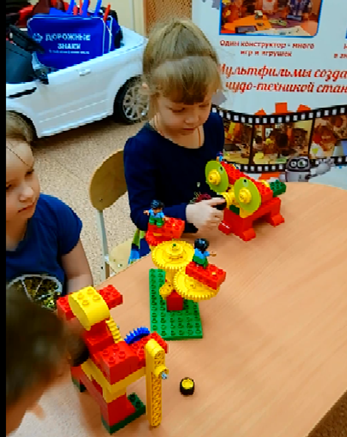 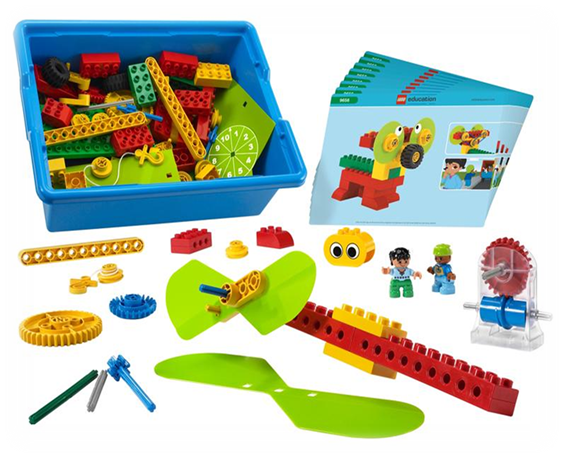 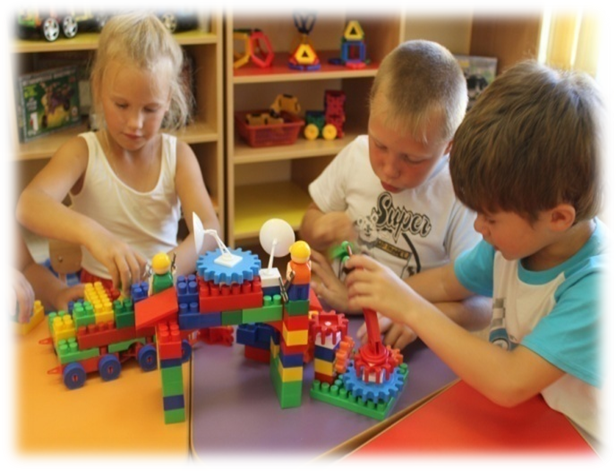 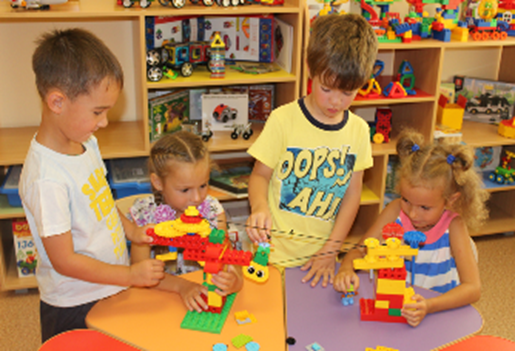 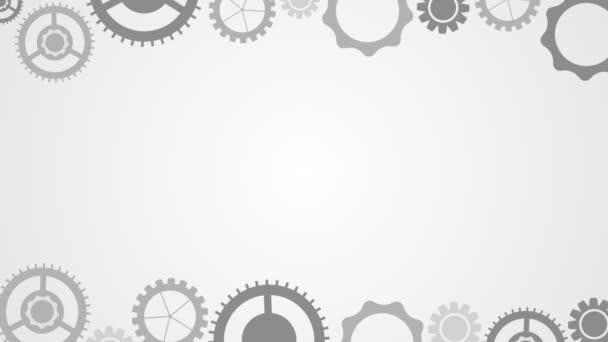 Роботостроение
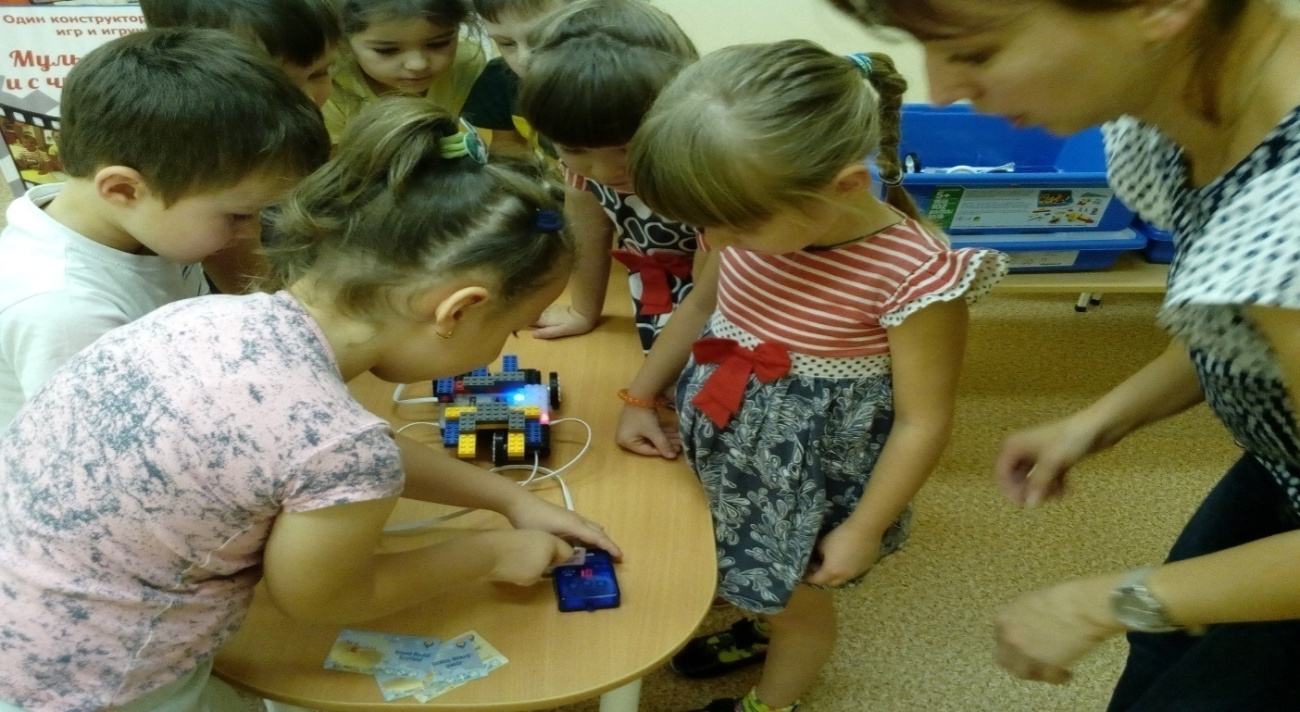 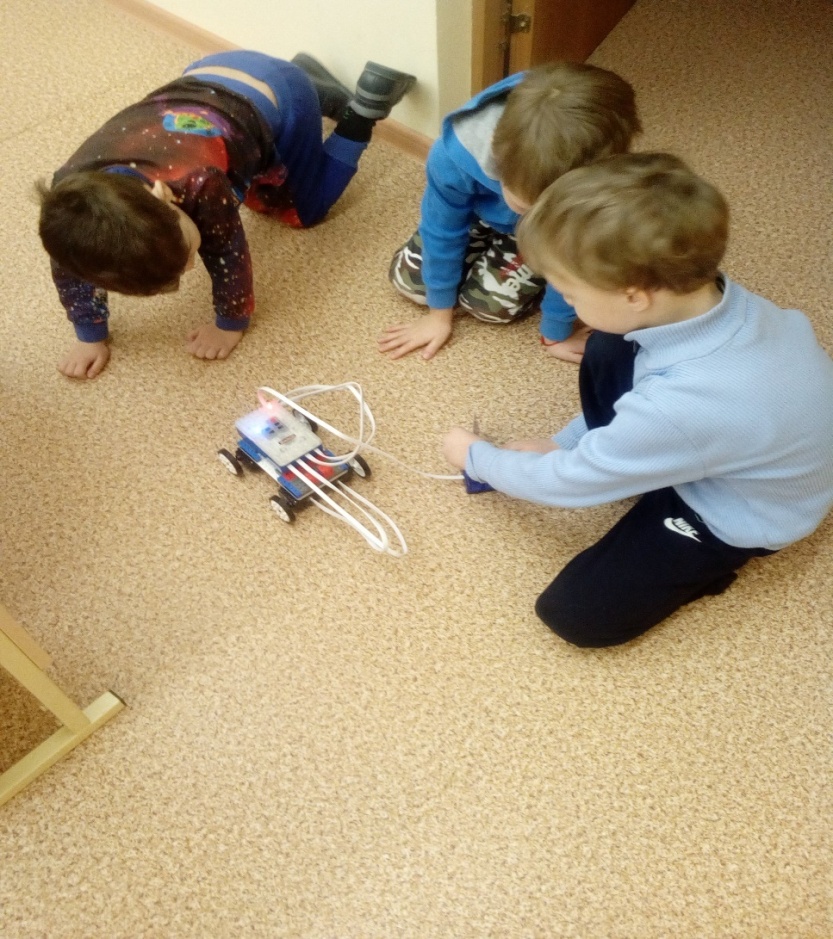 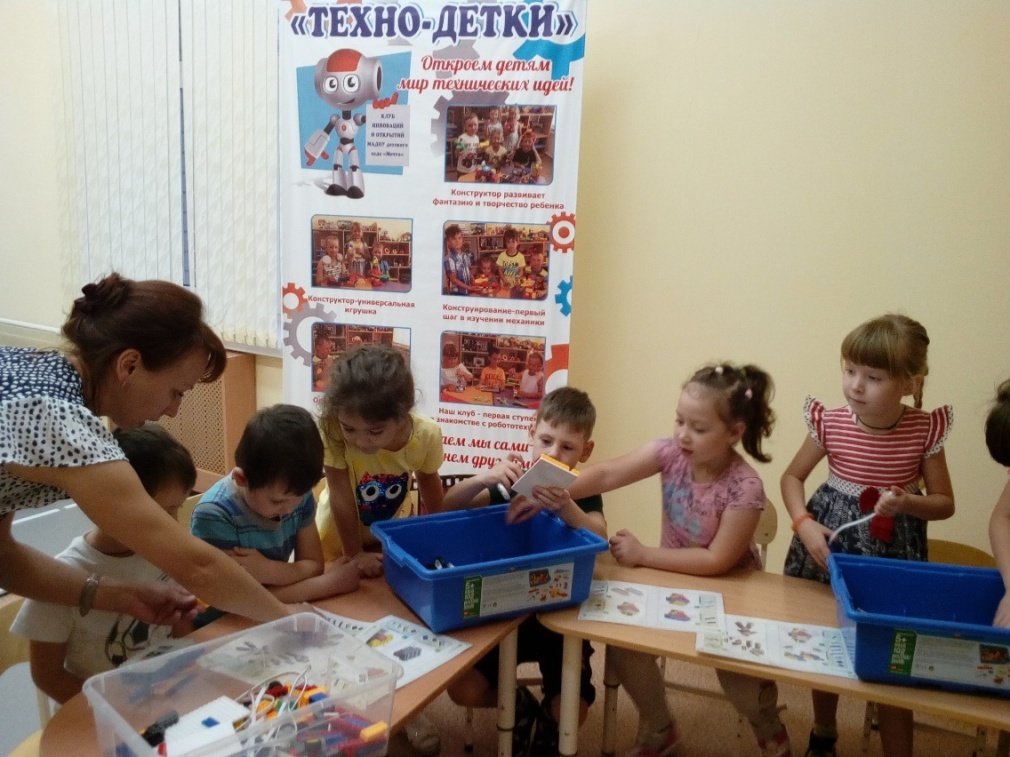 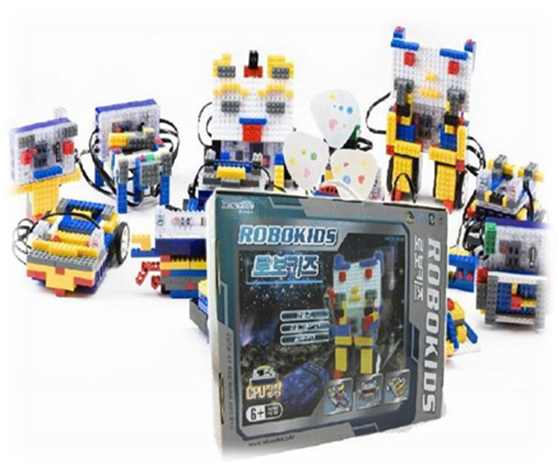 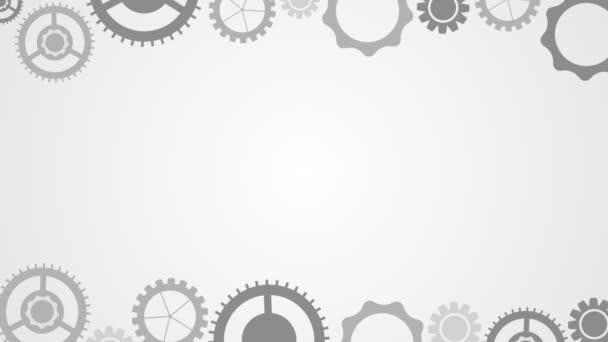 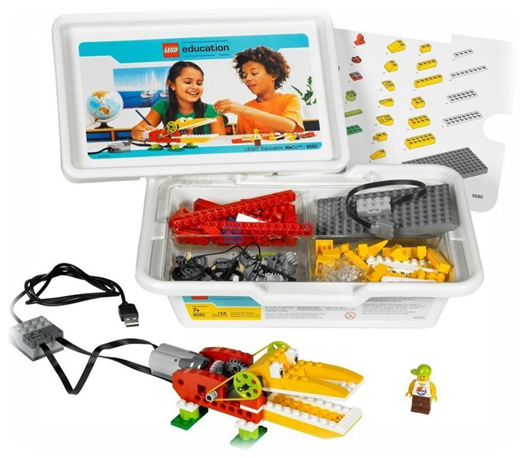 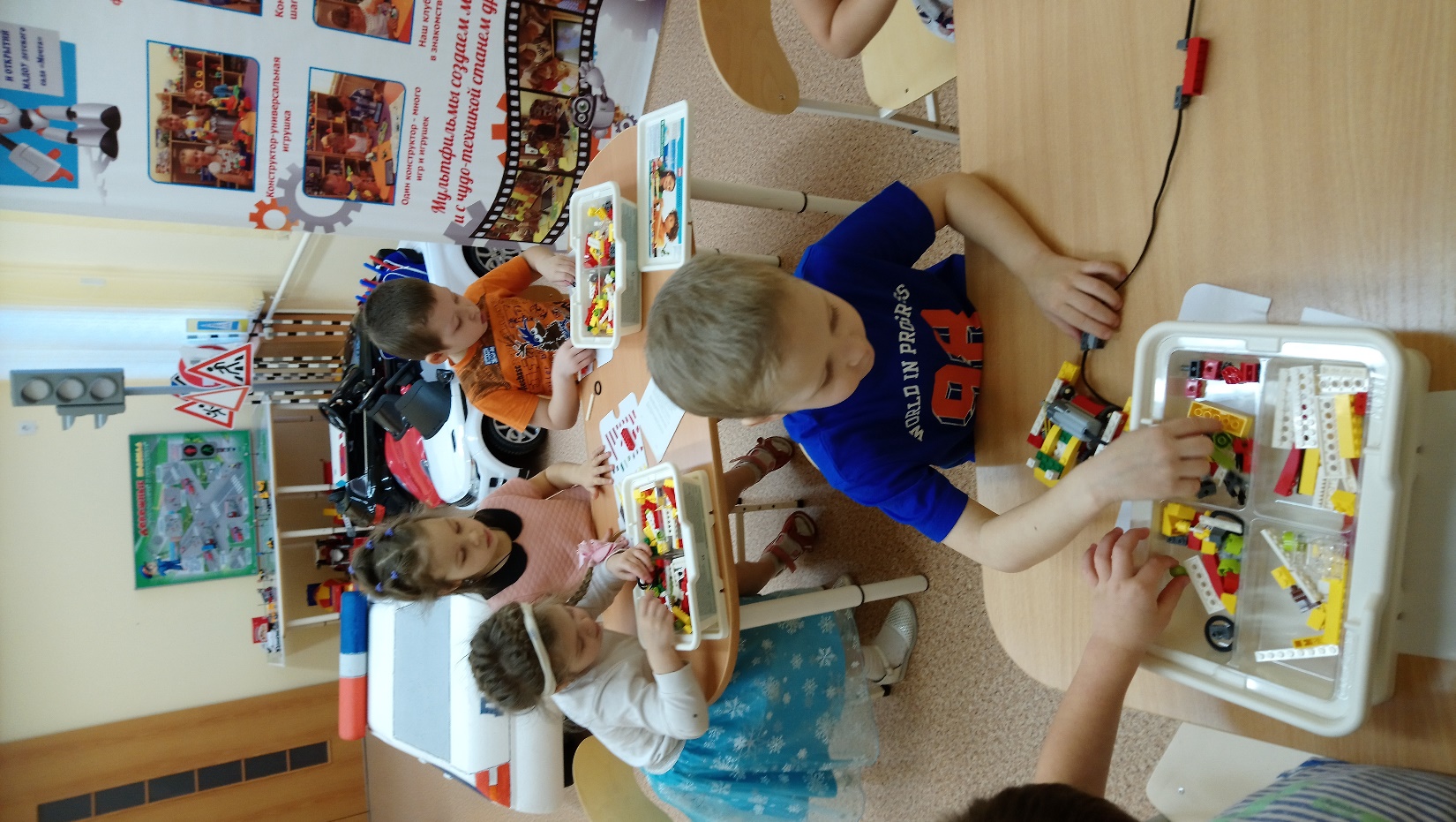 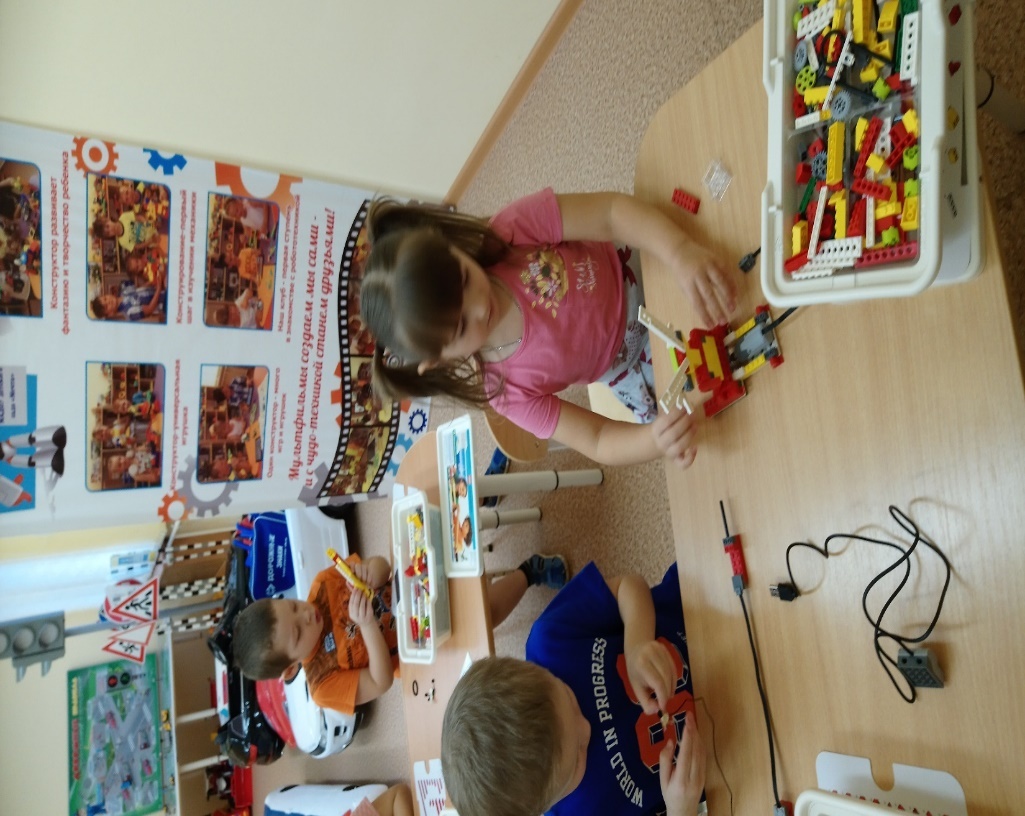 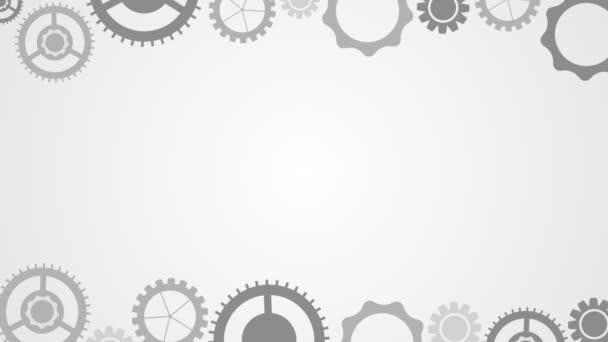 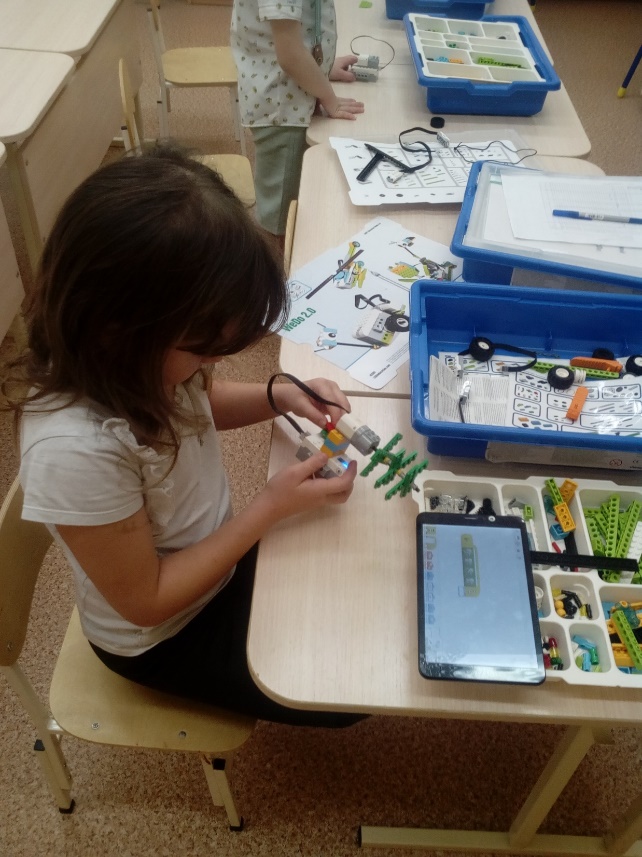 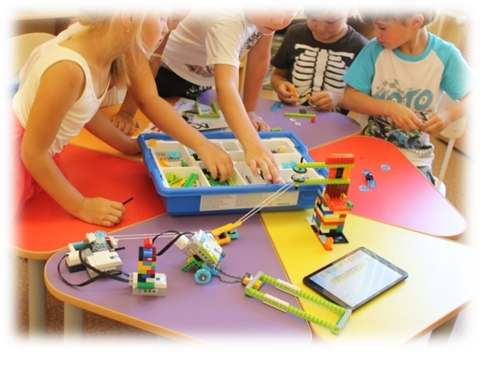 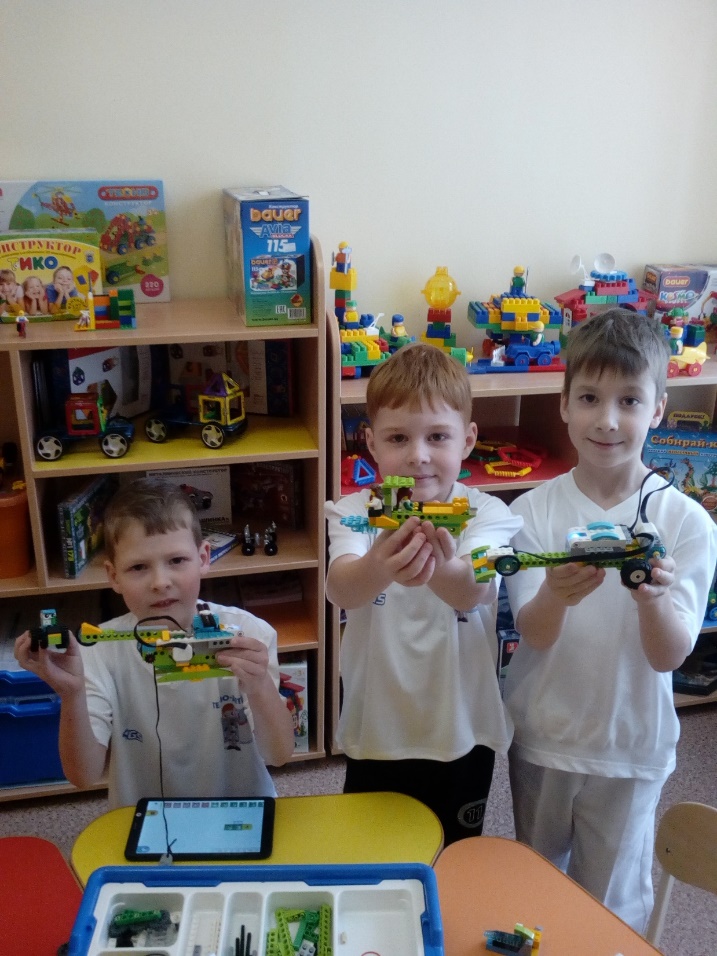 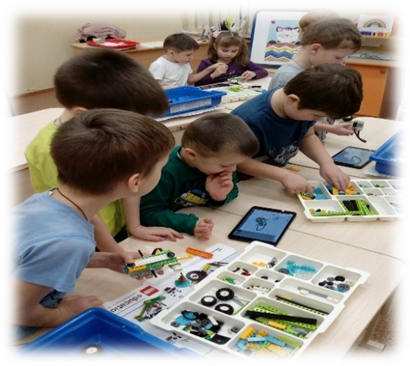 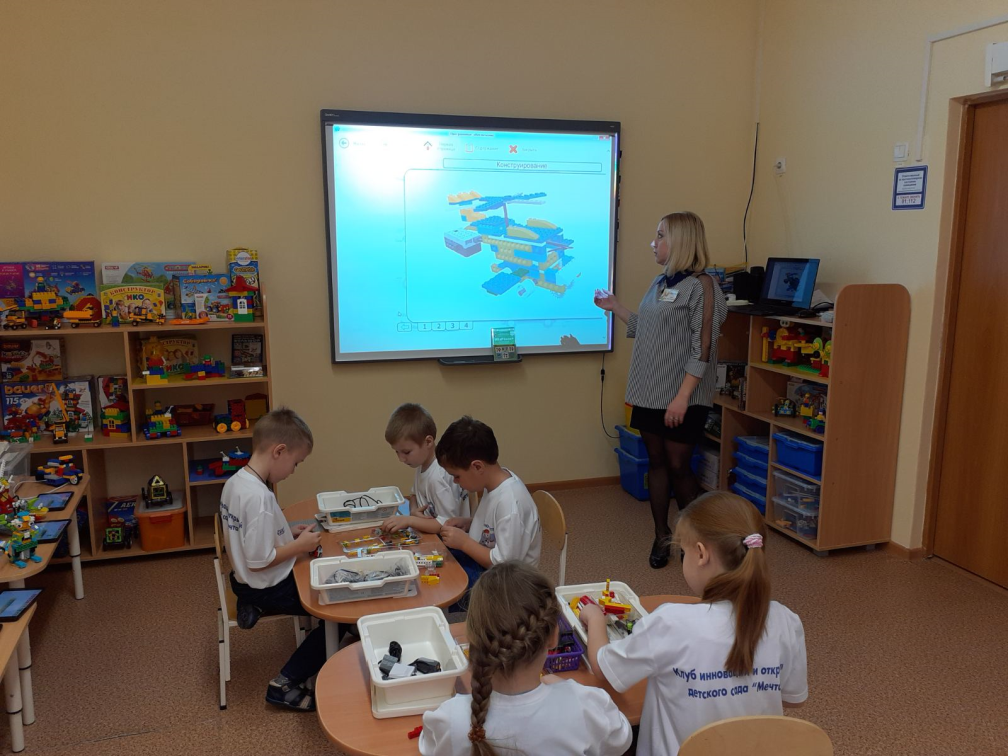 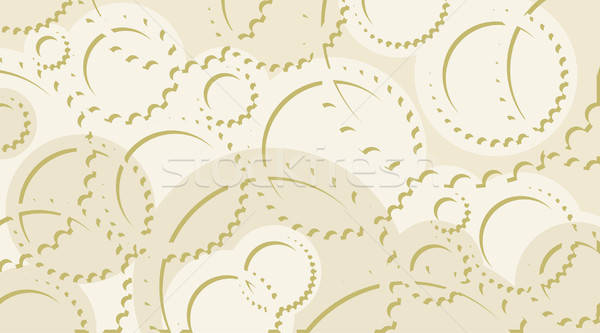 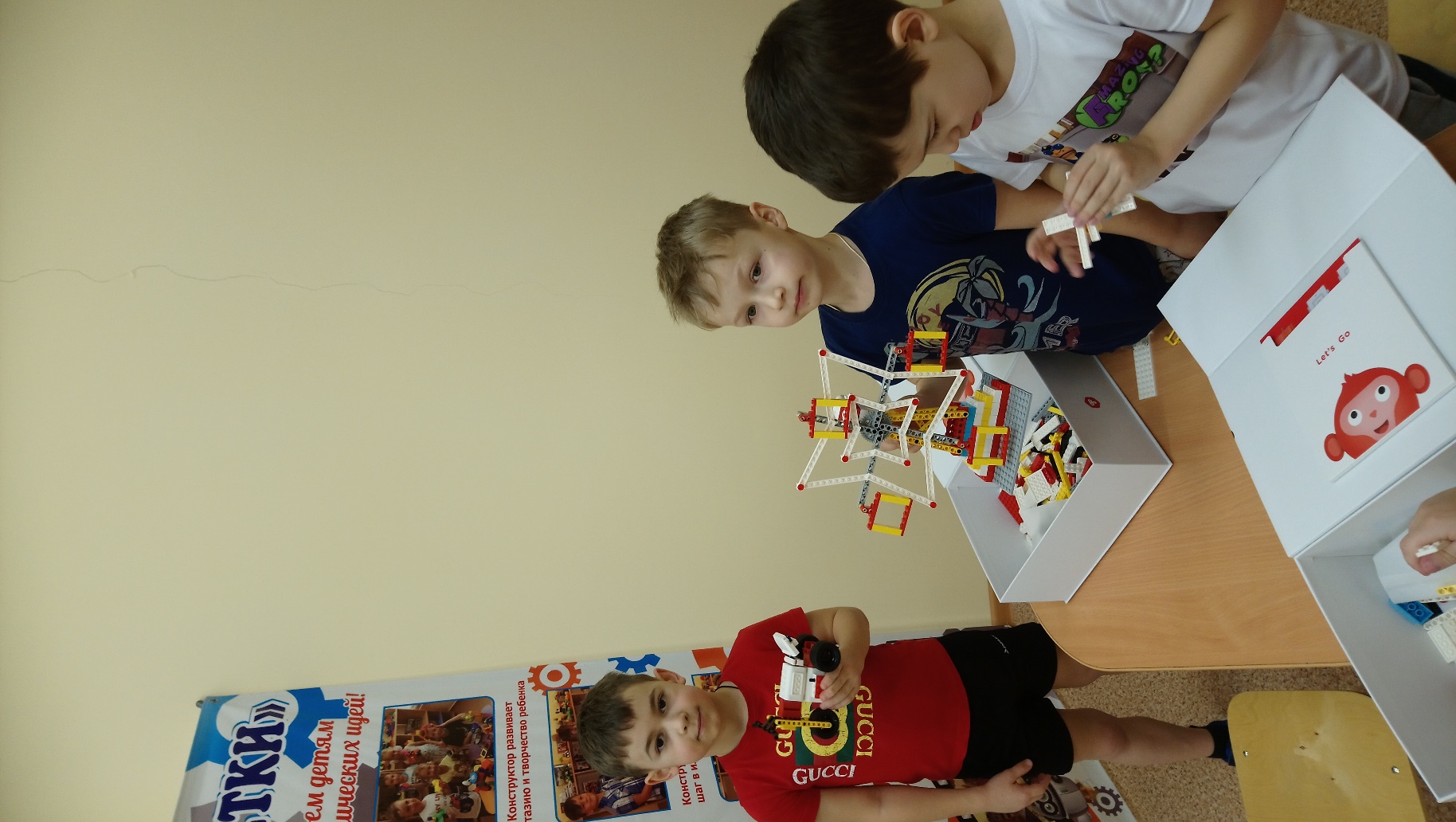 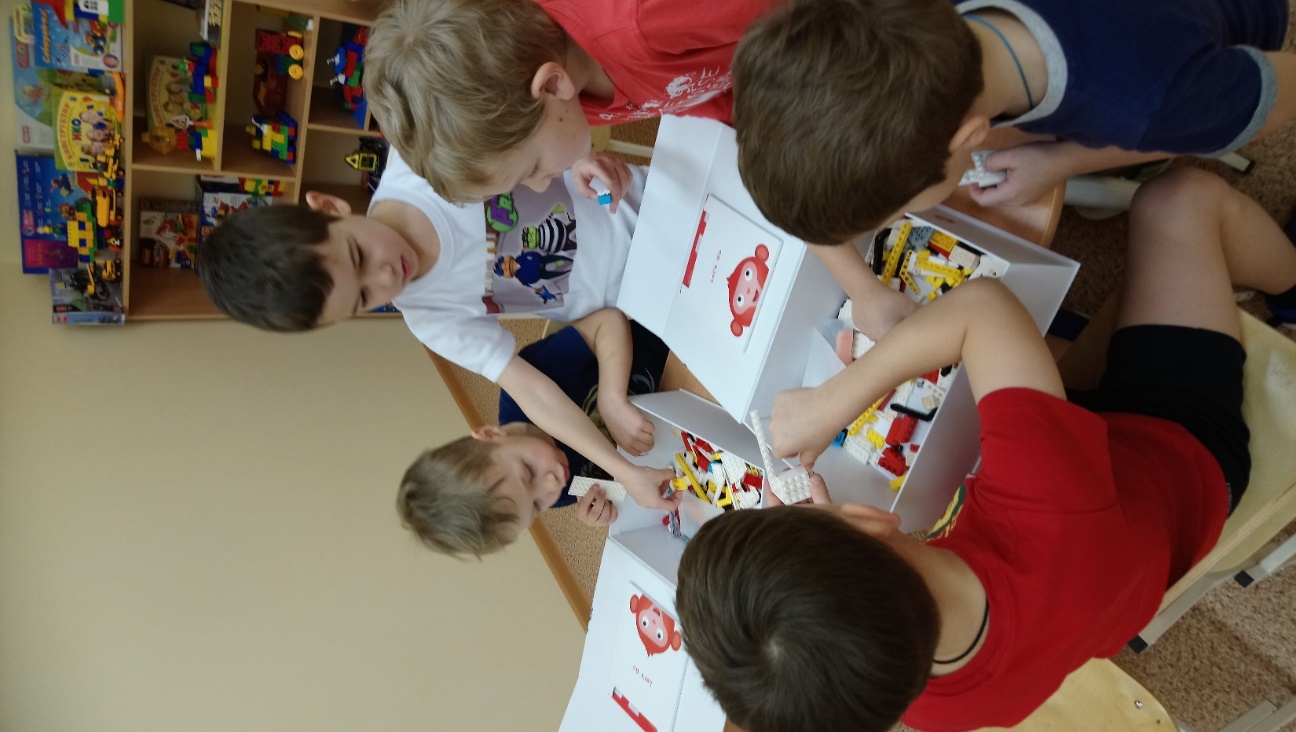 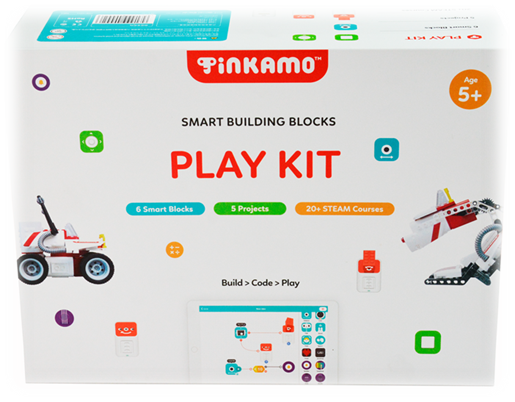 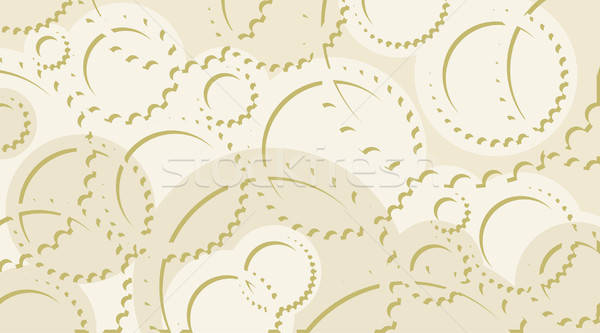 Экспериментирование
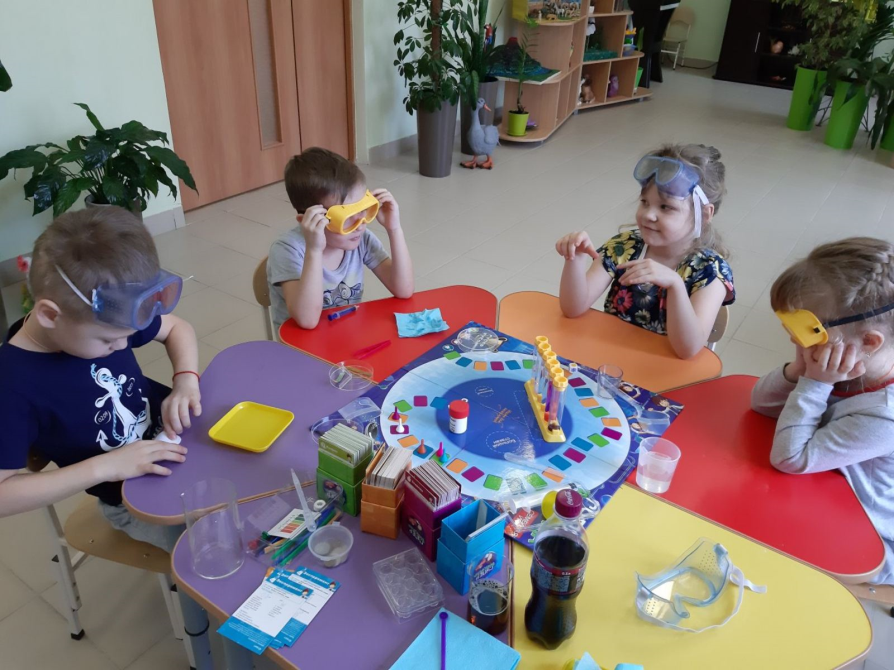 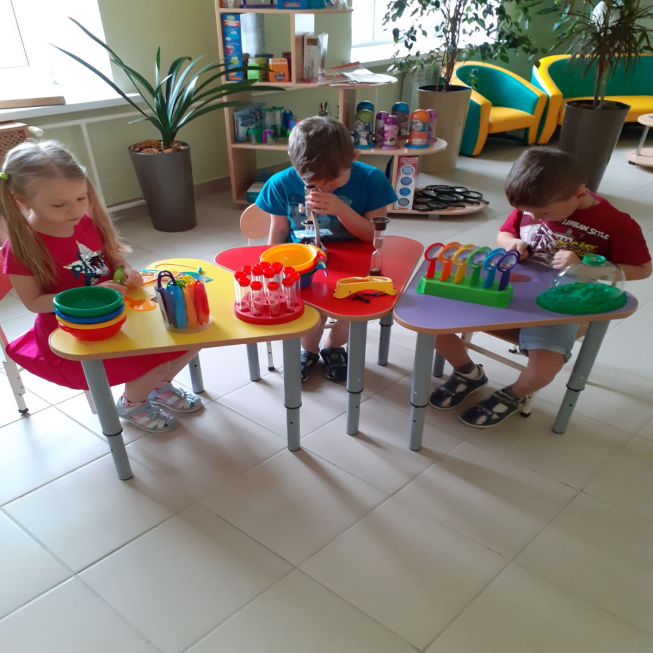 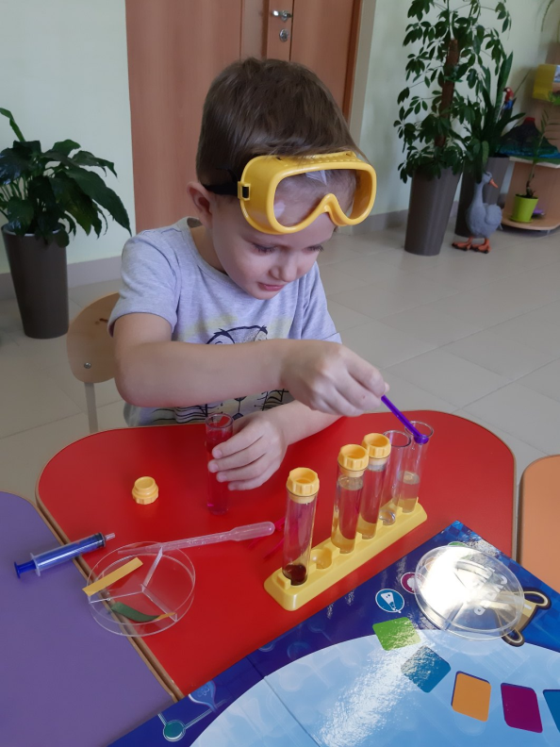 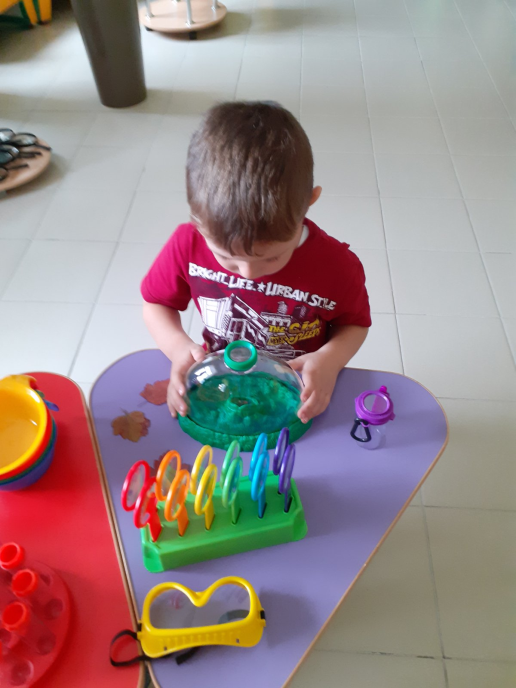 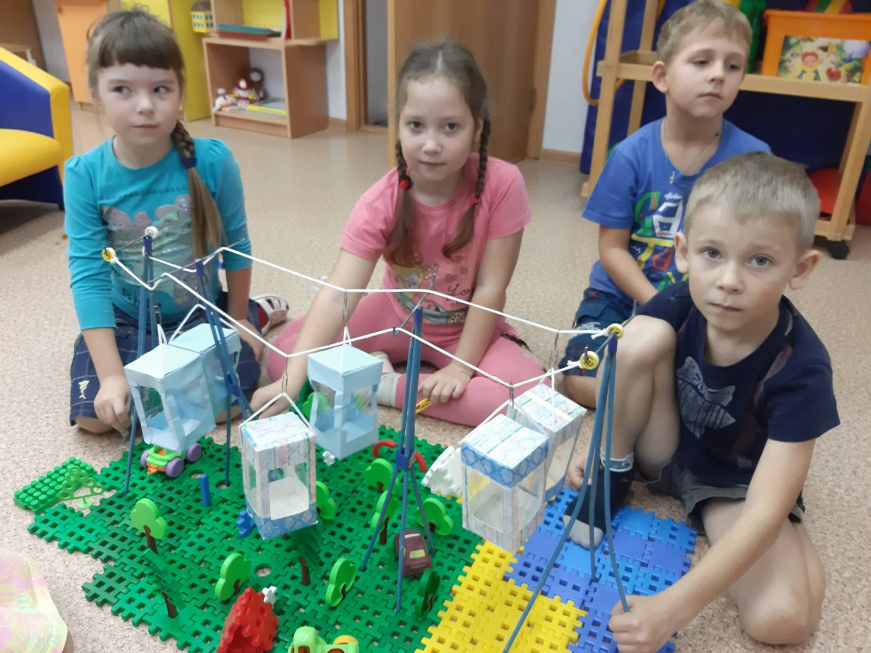 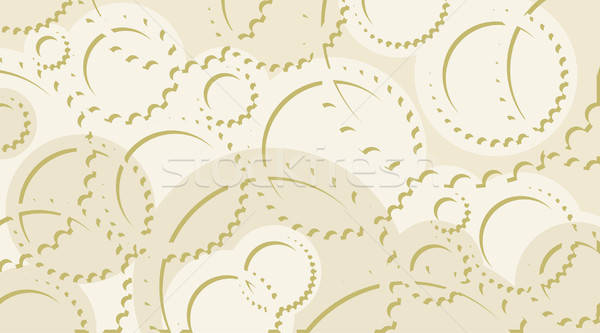 Мультстудия
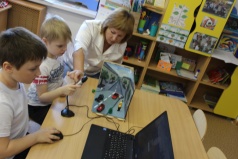 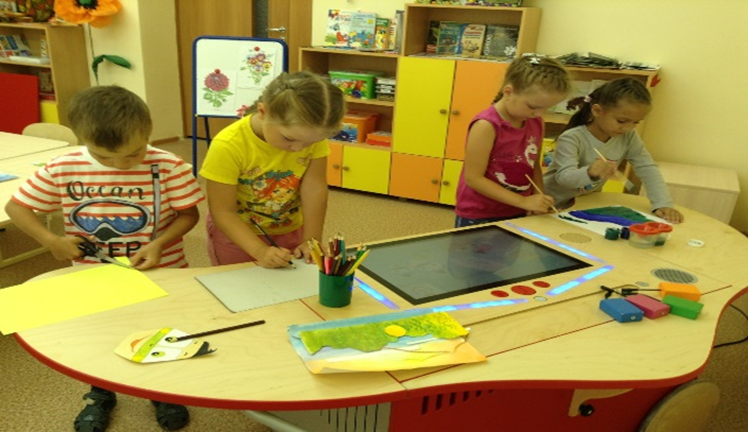 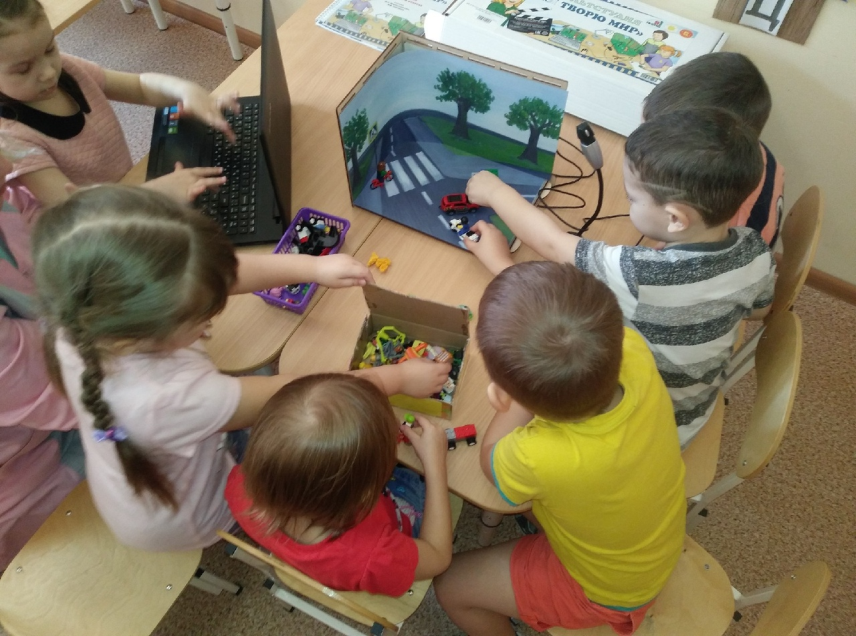 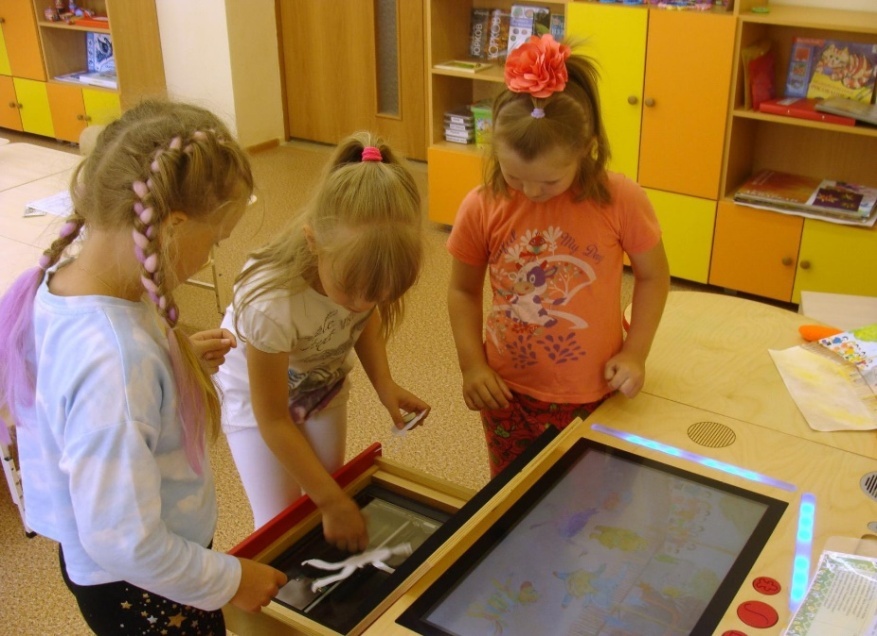 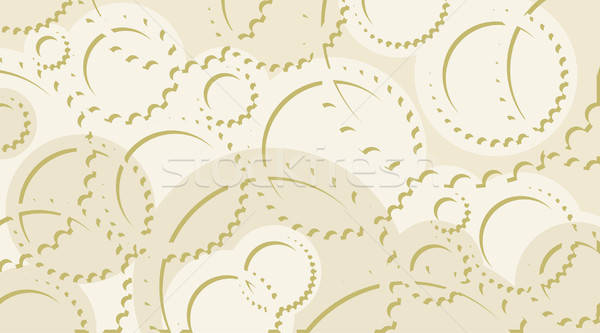 Математика
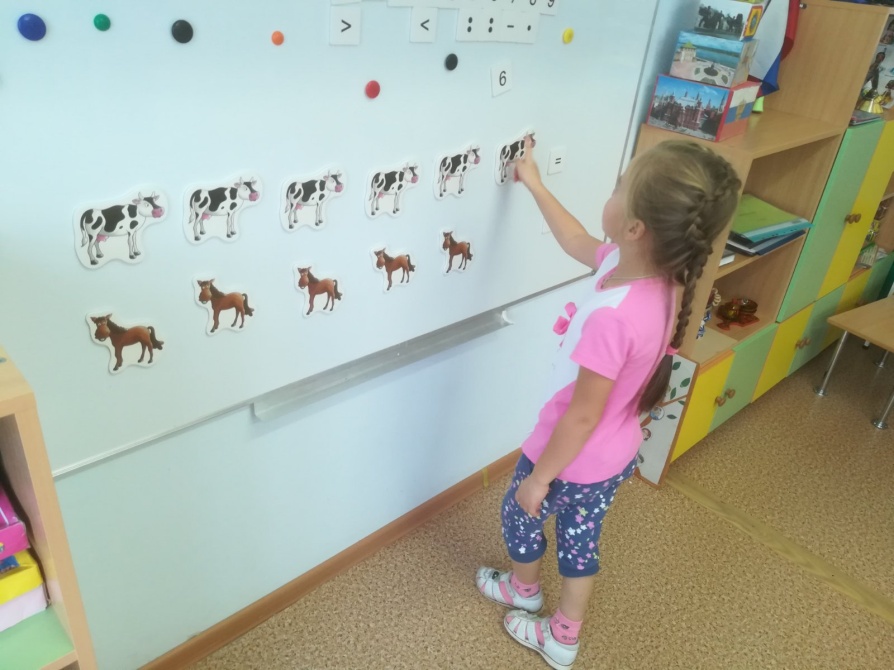 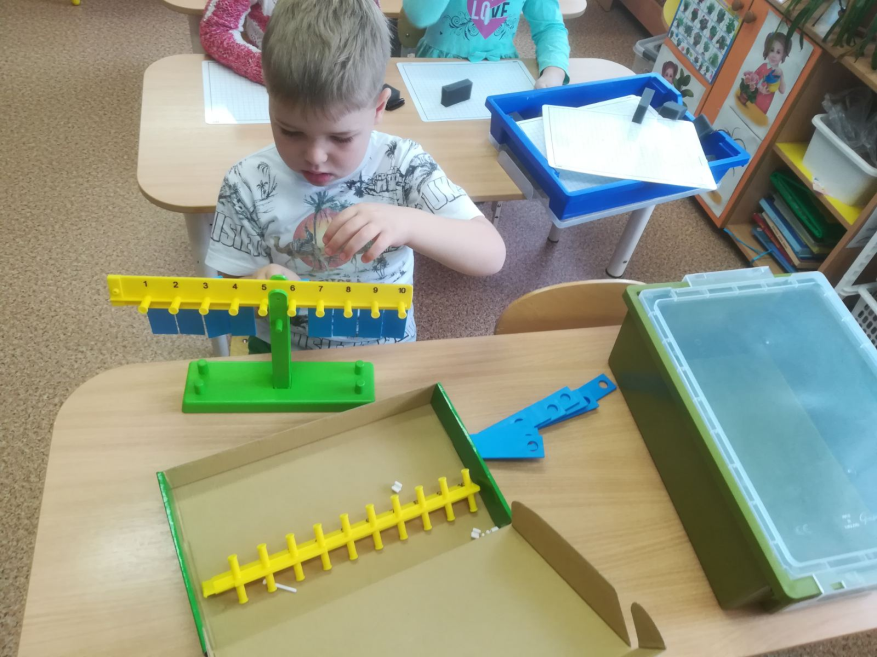 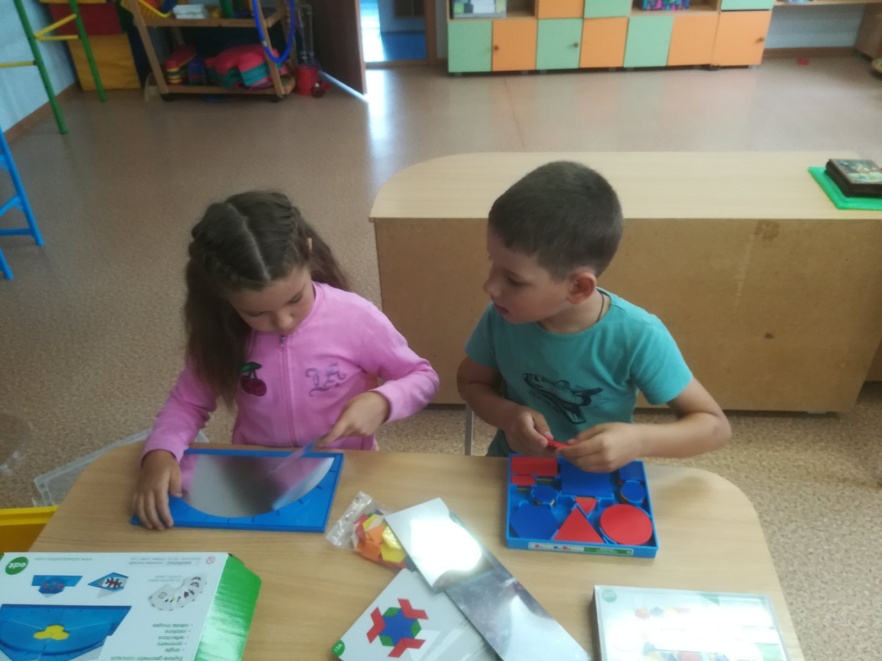 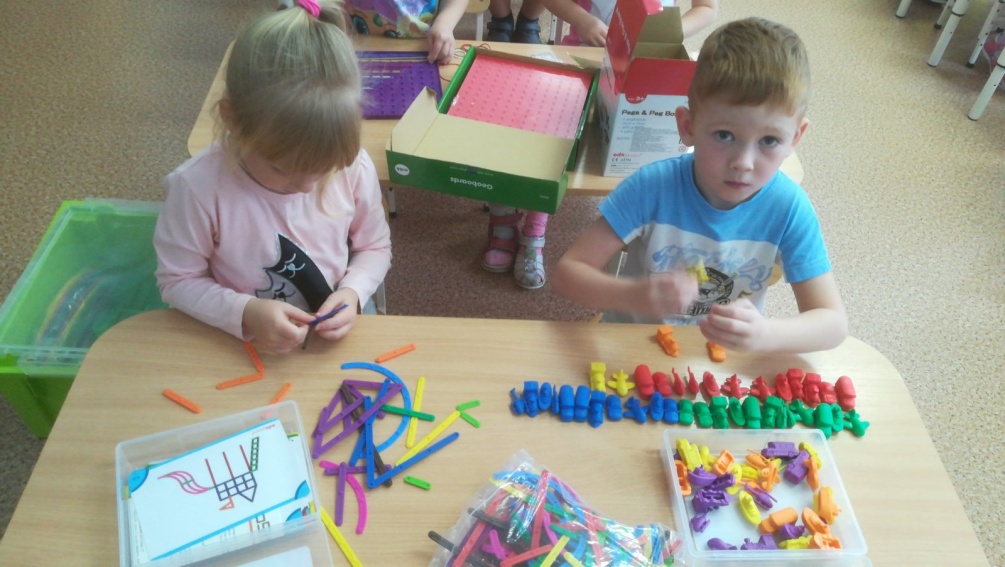 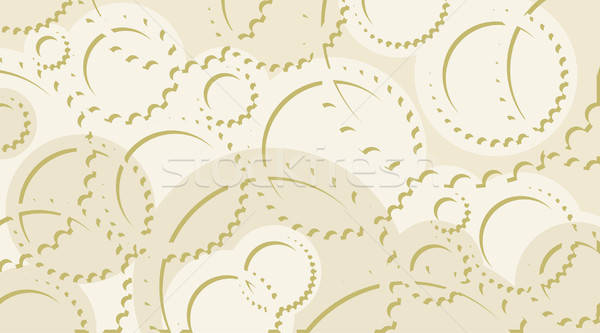 СПАСИБО 
ЗА ВНИМАНИЕ!